Transfer New student enrollment 2018
College of education & human sciences
What's Next ?
Meet with an advisor
Register for classes
Course registration 

Return to our advising room if needed

Assigned advisor will check your schedule & email you after NSE
Learn about your major

Select appropriate classes for fall
Reminder to Send Final transcripts
Advising in cehs
how
when
Assigned a professional advisor
Individual advising appointments
Walk-in Wednesdays
Priority registration
Adding a new degree component 
Struggling in classes 
Education abroad 
Undergraduate research
[Speaker Notes: We are your one stop shop 
You will see us on your NSE tour  
Appointments versus walk-ins]
TIPS for class scheduling
Classes vary by credit hours
Classes can have multiple components 
Lectures – labs – recitations 
Not all classes run the full semester
Be Flexible
Choose on-line classes carefully 
Hybrid – on campus testing – fully online 
Classes location
East & city campus
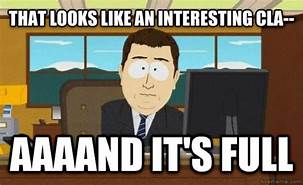 Degree components
Achievement centered education (ACE)
Major requirements
Electives 

Students must earn 120 credit hours to graduate from UNL
[Speaker Notes: 120 to graduate 
Four year graduation - full schedule if that is your goal 
Small majors versus large majors]
Program sheet
my.unl.edu
make appointments & learn more about campus services on My Plan
Assigned academic advisor 
Career services
first-year experience and students in transition
Canvas
Academic Integrity
The University expects academic honesty from students at all times
Honesty and Responsibility for your own work
Resources
Writing Center 
Chemistry Resource Center 
Math Resource Center 
UNL Libraries
Getting involved
STUDENT ORGANIZATIONS 

EDUCATION ABROAD – Spring Deadline Oct. 1st
Italy (May)		                               Nicaragua(August)
Greece (Spring Break)                    Costa Rica (May)
China(May)	                                       Brazil (May)
Netherlands (June)                         South Africa(July)
Belize (Spring Break)                     South Korea (June-July)
Indonesia(Spring Break)               Northern Europe (May)
Oman &UAE (Spring Break)	       Zambia (May-June)
Our goal is your goal! we look forward to seeing you at graduation!
College of education and human sciences advising center 
located in 105 henzlik hall
Information overload? Where do I go to find answers after today
Use the search feature of the UNL website.  All information should be posted online
Still can’t find it? Let your advisor know and we can help out.
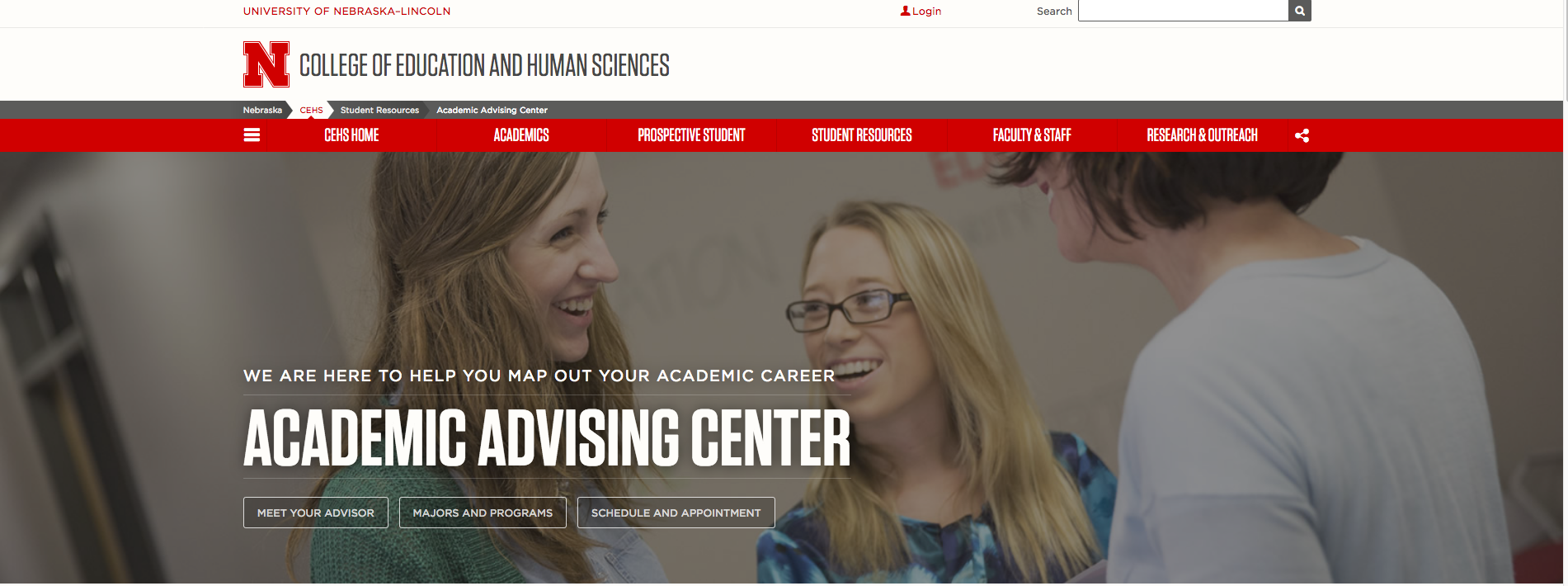